Set Notation
The Universal Set
“Xi”
The elements of your set go in curly brackets
Are the two sets the same or different?
Can you write this set in another way?
On your whiteboards…
An element is a member of the set.
List the elements of each set.  
Use correct set notation.
a)  Set A:  Days of the week
b)  Set B:  Even factors of 36
2. Combine your knowledge of set notation and Venn diagrams
Your turn
Create a Venn diagram for each group of sets:
1. Complete the worksheet
One triangle in each section!
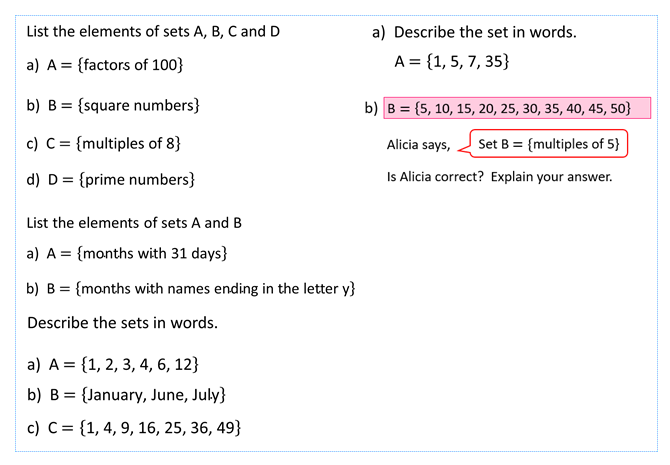 One rectangle in each section!
Solutions
List the elements of sets A, B, C and D
Solutions
List the elements of sets A and B
Solutions
Describe the sets in words.
Solutions
a)  Describe the set in words.
b)
Alicia says,
Is Alicia correct?  Explain your answer.
Blue Shapes
Triangles
What does the shaded section represent?
This is where the 2 sets intersect.
Blue shapes that are also triangles e.g.
A
B
What does the shaded section represent?
This is where the 2 sets intersect.
“A intersection B”
On your whiteboards…
How would you say these in words?
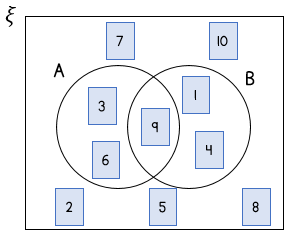 On your whiteboards…
B
A
5
9
7
3
2
1
4
10
8
6
C
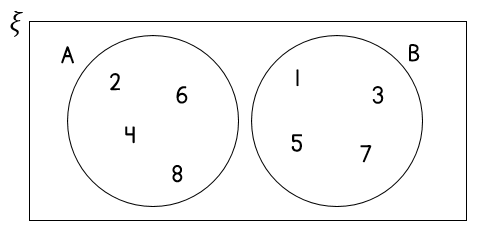 9
There are no even numbers that are also odd.
50 people were asked whether they liked dark chocolate and milk chocolate.  
The results are shown in the two-way table.
15 people like both dark and milk chocolate.
Draw a Venn diagram to represent this information
Dark
Milk
15
8
26
1
Blue Shapes
Triangles
What does the shaded section represent?
All the shapes that are blue or triangles.
It is the union of the two sets.
“A union B”
On your whiteboards…
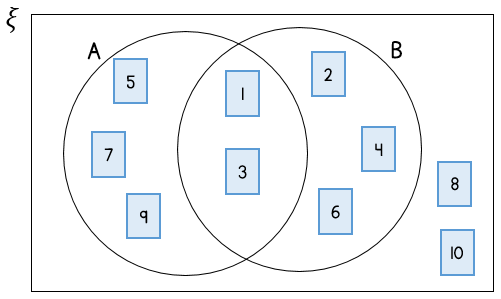 On your whiteboards…
B
A
5
9
7
3
2
1
4
10
8
6
C
On your whiteboards…
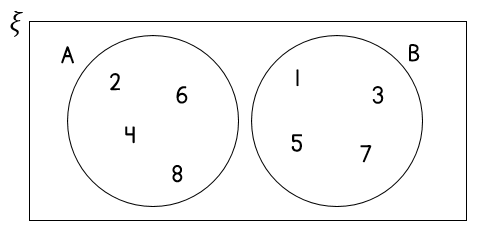 9
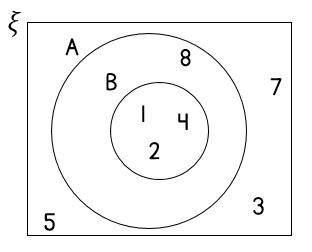 On your whiteboards…
A
B
E
M
H
N
A
G
S
L
T
I
2. Write down the universal set, the intersection and union for each Venn diagram
Your turn
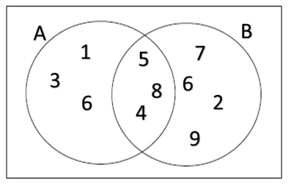 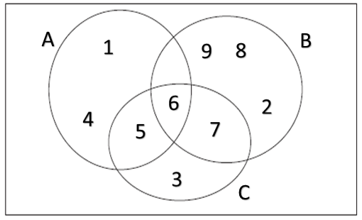 1. Complete the worksheet
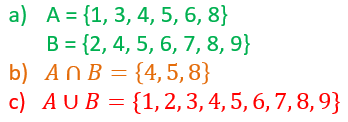 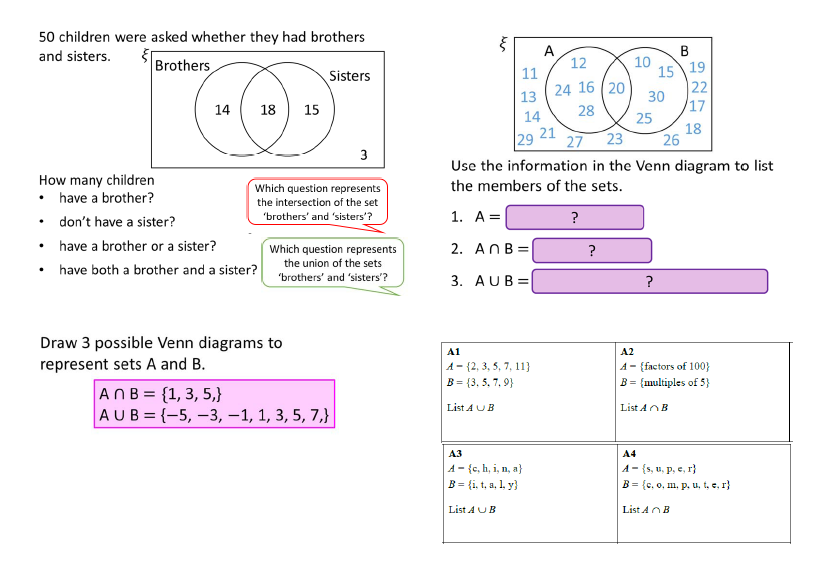 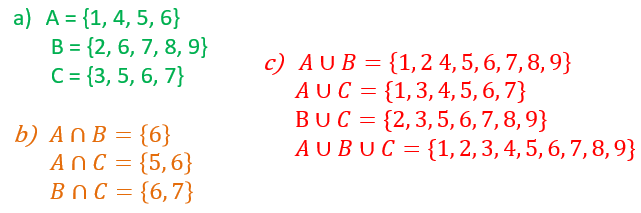 Solutions
50 children were asked whether they had brothers and sisters.
Brothers
Sisters
14
18
15
3
How many children
have a brother?

don’t have a sister?

have a brother or a sister?

have both a brother and a sister?
Solutions
50 children were asked whether they had brothers and sisters.
Brothers
Sisters
14
18
15
3
How many children
have a brother?

don’t have a sister?

have a brother or a sister?

have both a brother and a sister?
Which question represents the intersection of the set ‘brothers’ and ‘sisters’?
32
17
47
18
Solutions
Sisters
Brothers
14
18
15
3
Which question represents the union of the sets ‘brothers’ and ‘sisters’?
How many children
have a brother?

don’t have a sister?

have a brother or a sister?

have both a brother and a sister?
32
17
47
18
Solutions
Draw 3 possible Venn diagrams to represent sets A and B.
B
A
1
3
5
7
Solutions
Draw a possible Venn diagram to represent sets A and B.
B
A
1
3
5
7
Solutions
Draw a possible Venn diagram to represent sets A and B.
B
A
1
3
7
5
Solutions
A
B
10
12
19
15
11
16
22
20
24
30
13
17
28
14
25
18
21
23
29
26
27
?
?
?
Solutions
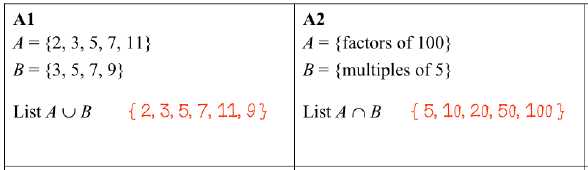 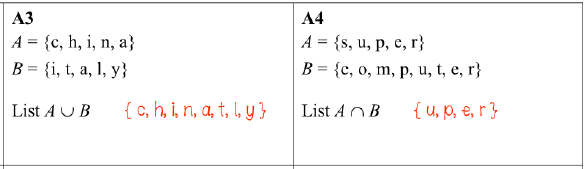 To finish…
Spot the mistakes
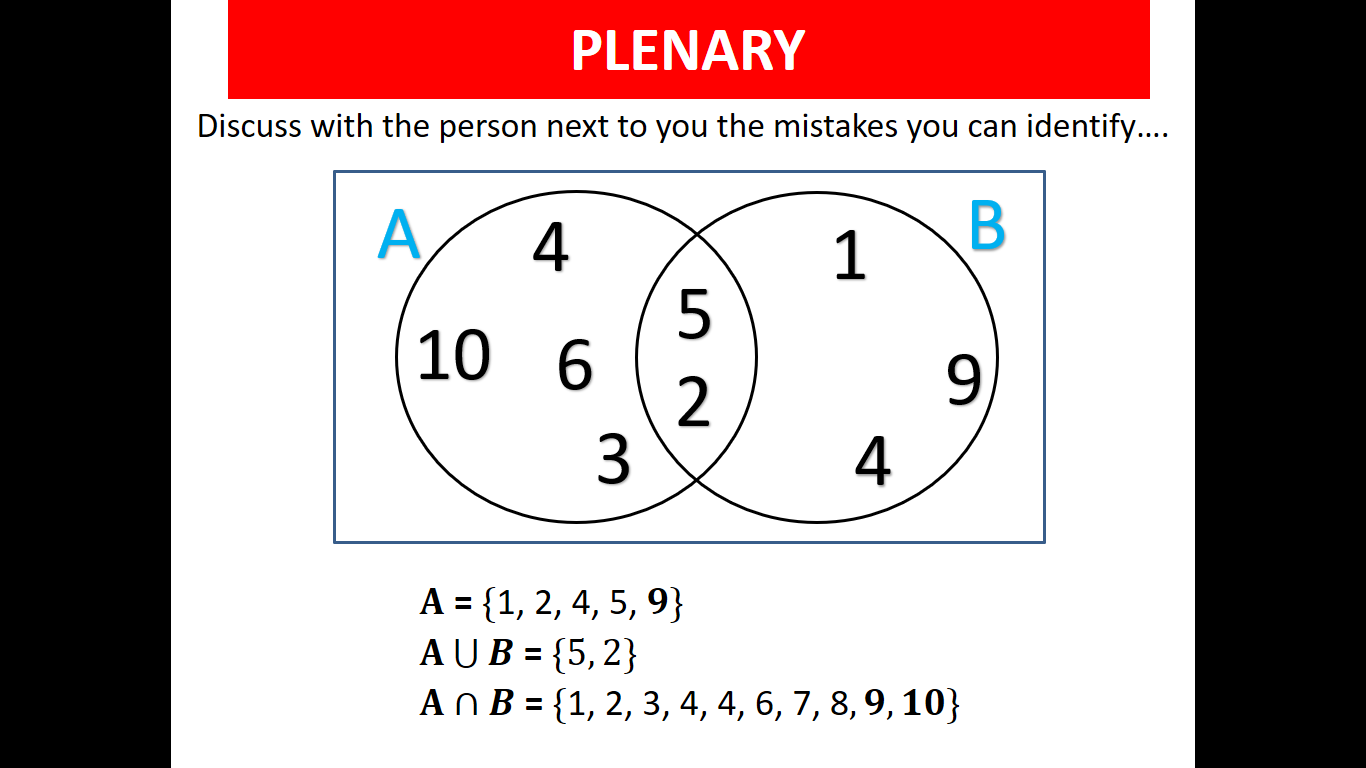